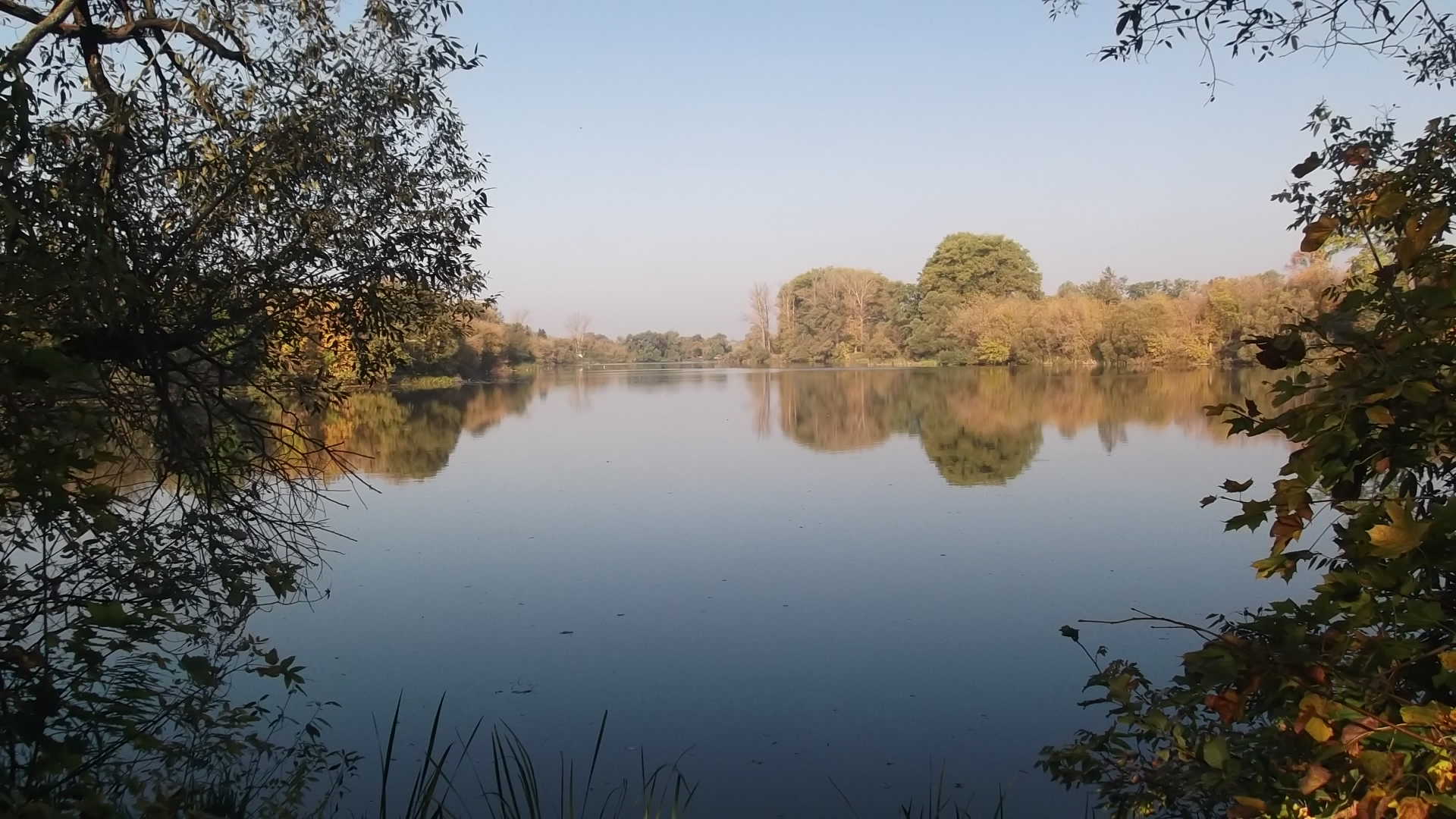 «Бюджет для граждан» по исполнению бюджета муниципального образования «Первоавгустовский сельсовет»  Дмитриевского района Курской области за 2017 год
Уважаемые жители муниципального образования «Первоавгустовский сельсовет»!
В соответствии с Бюджетным посланием Президента Российской Федерации В. В. Путина Федеральному собранию от 28 июня 2012 года, в целях реализации принципа прозрачности и открытости бюджета и информирования жителей о расходовании средств бюджета разработана брошюра «Бюджет для граждан» по исполнению бюджета за 2017 год. 
 Представленная в ней информация позволит гражданам составить представление об источниках формирования доходов бюджета муниципального образования, направлениях расходования бюджетных средств в 2017 году и сделать выводы об эффективности использования бюджетных средств. 
Администрация МО «Первоавгустовский сельсовет», публикуя брошюру «Бюджет для граждан» по исполнению бюджета за 2017 год, надеется на заинтересованное внимание жителей муниципального образования к процессу исполнения бюджета.


Глава Первоавгустовского сельсовета 
Дмитриевского района Курской области 
В.М. Сафонов
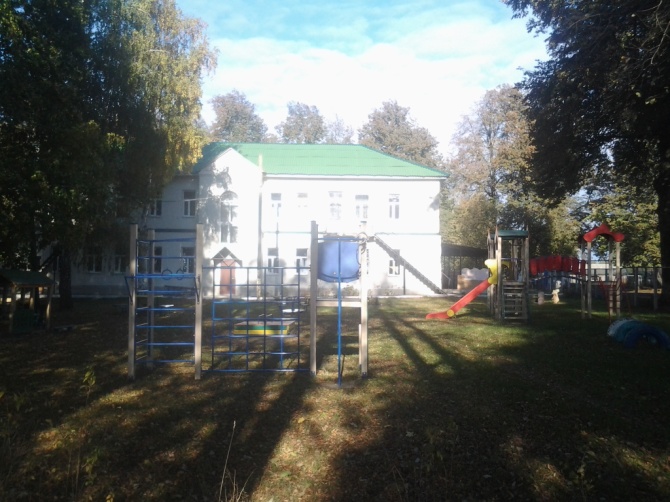 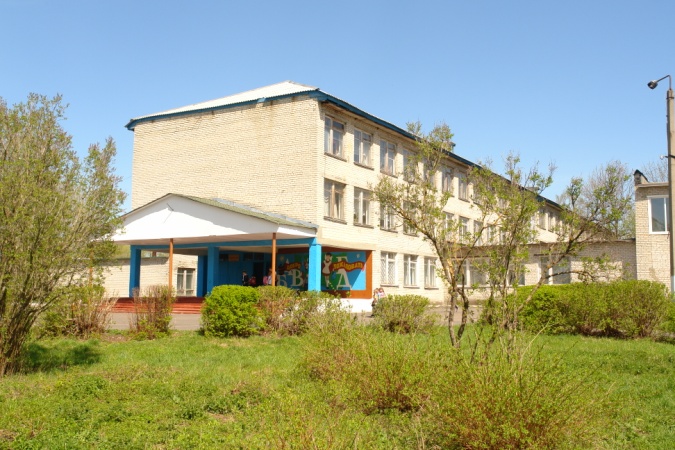 Показатели исполнения доходов бюджета МО «Первоавгустовский сельсовет» Дмитриевского района Курской области за 2017 год (рублей
Основные параметры бюджета  МО «Первоавгустовский сельсовет» Дмитриевского района Курской областиза 2017 год (рублей)
Доходы
3983793.58
Расходы
3865130.52
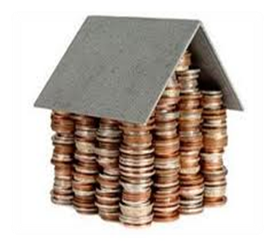 Профицит
118663.06
Структура налоговых и неналоговых поступлений МО «Первоавгустовский сельсовет» Дмитриевского района Курской области в 2016 году
Показатели исполнения расходов бюджета МО «Первоавгустовский сельсовет» Дмитриевского района Курской области за 2017 год (рублей)
Структура расходов  МО «Первоавгустовский сельсовет» Дмитриевского района Курской области в 2017 году
Безвозмездные поступления 
МО «Первоавгустовский сельсовет» Дмитриевского района Курской области 
                            за 2017 год (рублей)
Дотации
985726,00
Прочие безвозмездные поступления 108000,00
Итого безвозмездных поступлений 1432722,00
Субсидии
205156,00
Субвенции
69019,00
Иные межбюджетные трансферты
64821,00
Спасибо за внимание!
 
Администрация Первоавгустовского сельсовета Дмитриевского района Курской области 
Наш адрес: 307510 Курская область
 Дмитриевский район 
п.Первоавгустовский, ул.Комсомольская,38 
Телефон/факс: 8(47150) 9-93-67 
Адрес электронной почты: possoviet@mail.ru